Minnesota’s  Stormwater  Manual – Connecting  Stormwater  Management  to the  Landscape
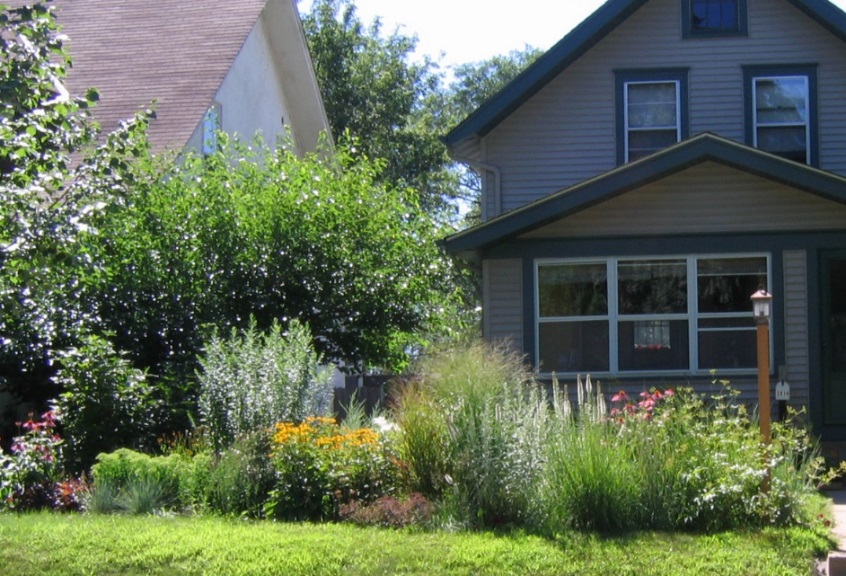 Mike Trojan
Minnesota Pollution Control Agency


Northern Green Expo
January 3, 2018
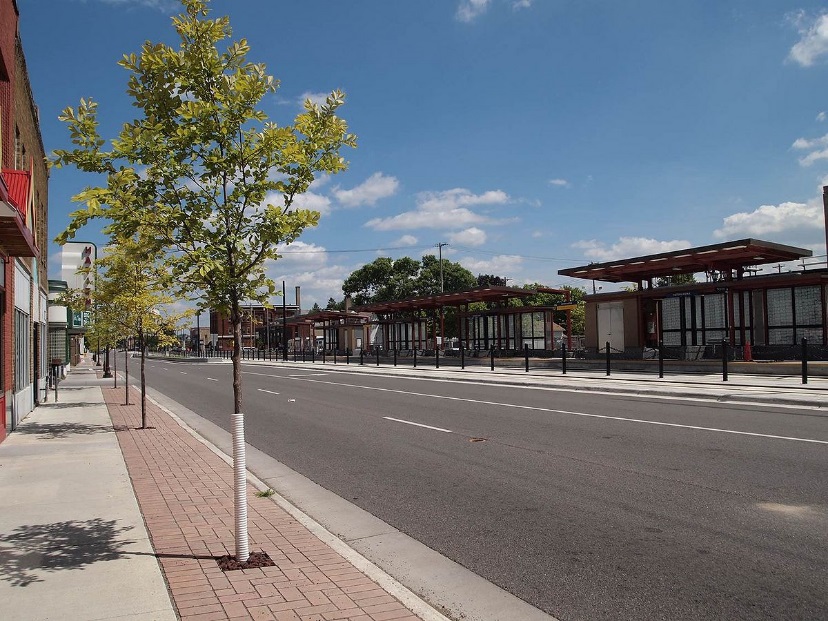 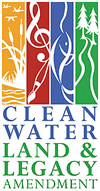 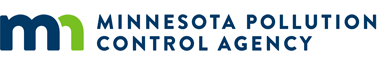 Topics covered
A little bit on stormwater
Stormwater management timeline
Green Infrastructure and sustainable stormwater management
The Minnesota Stormwater Manual
Wrap-up

Quizzes
A little bit on stormwater
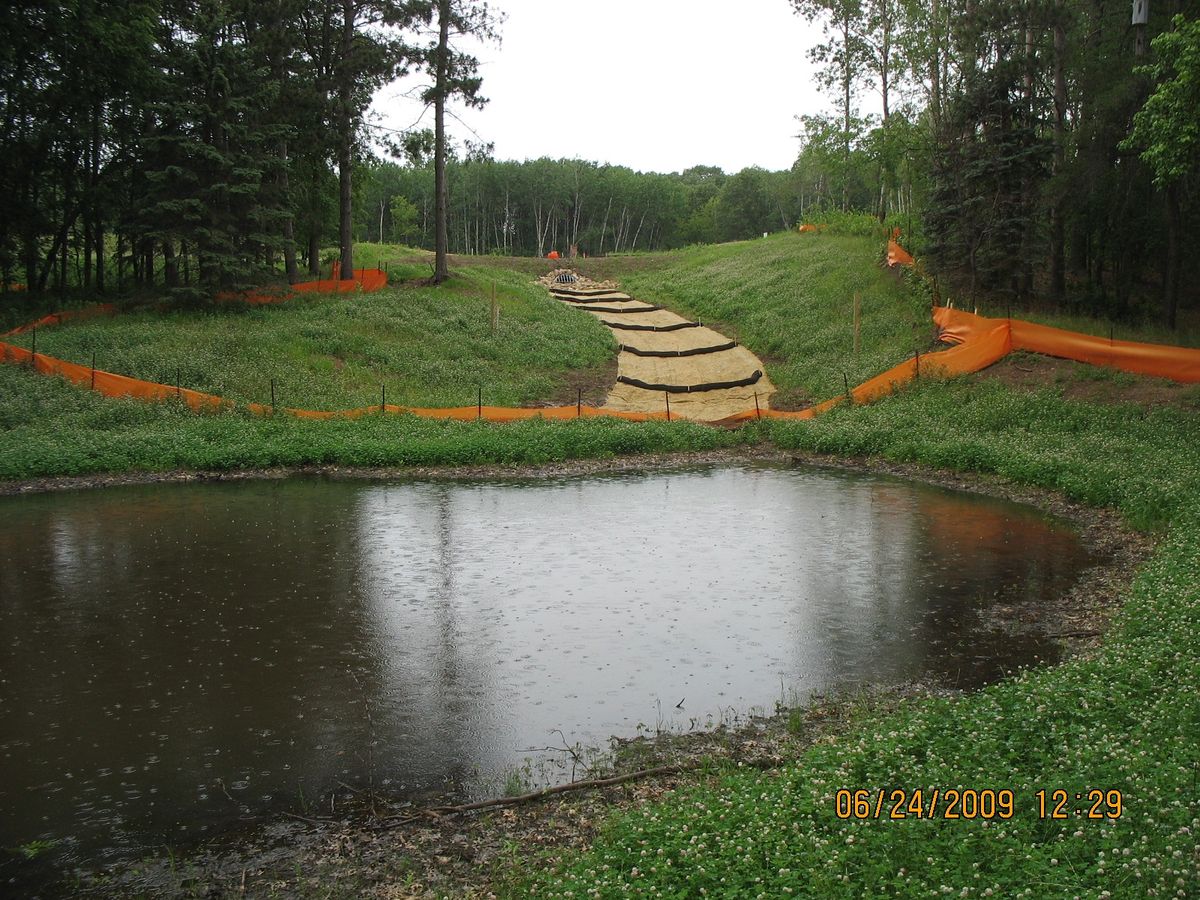 Stormwater runoff is the portion of rain or snowmelt that runs off to surface water (lake, river, wetland)

This presentation focuses on urban stormwater runoff, but many of the principles can be applied to agriculture or other settings
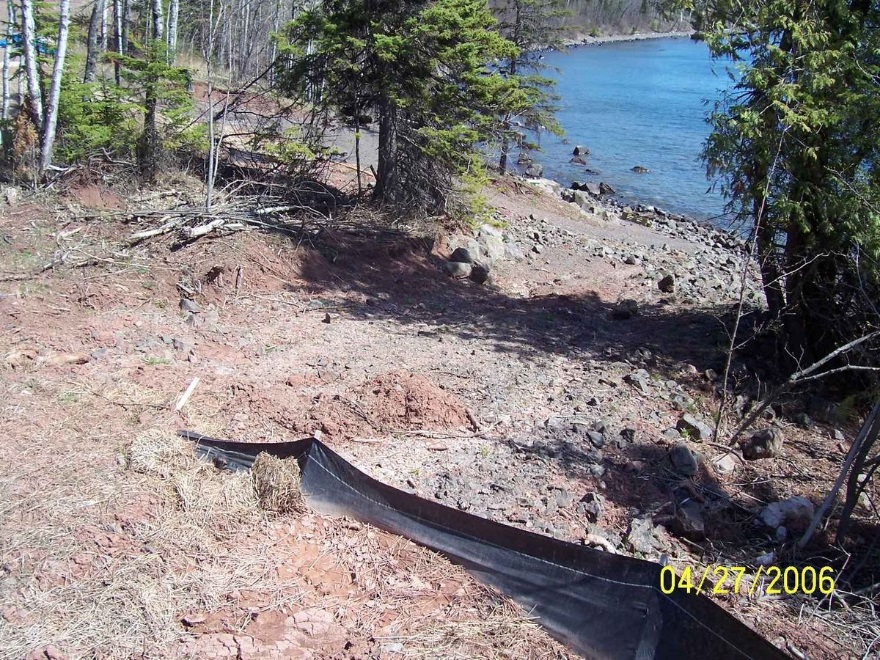 The problem with stormwater runoff
Pollutants in stormwater include sediment, phosphorus, nitrogen, bacteria, organics, metals, and others

The numbers for urban look small, but on a load per area basis they are large
Source: EPA (2005)
Phosphorus concentrations greater than about 40 to 60 ppb typically are problematic for lakes. Typical phosphorus concentrations in urban stormwater runoff are
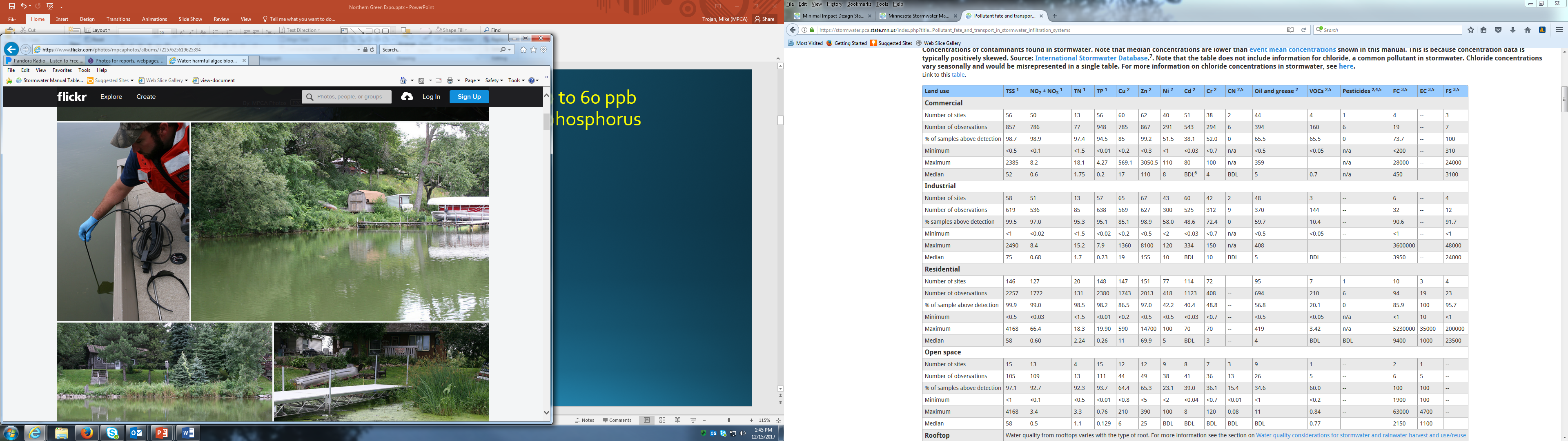 Less than this concentration
About this concentration
5 times this concentration
10 times this concentration
Quiz 1
Source: Lin (2004)
So we implement stormwater best management practices (BMPs) to reduce pollution from runoff
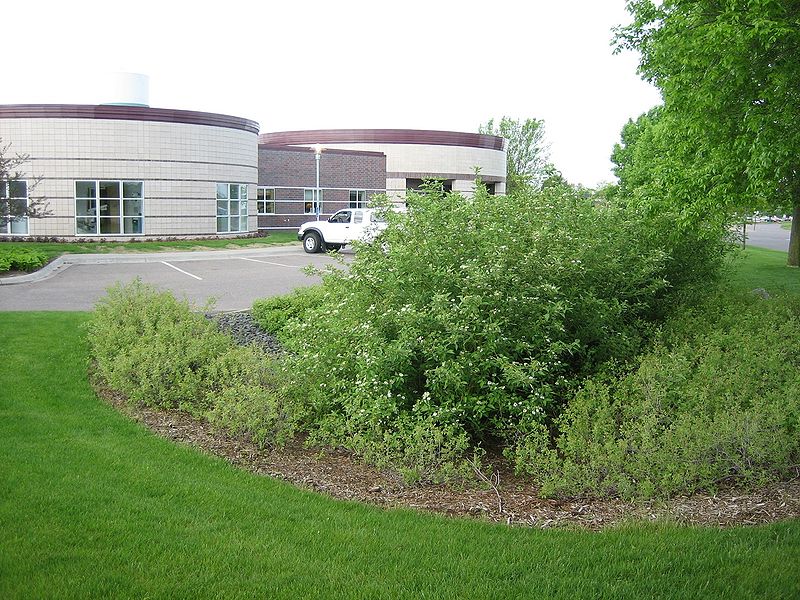 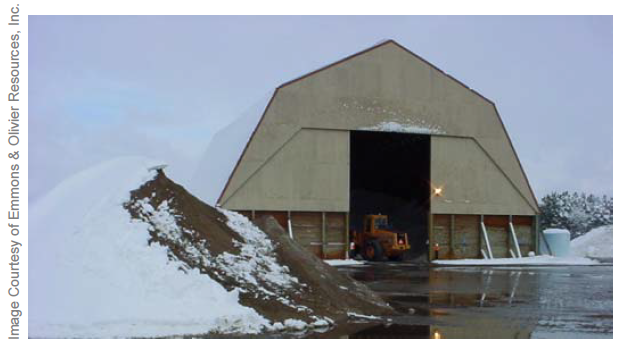 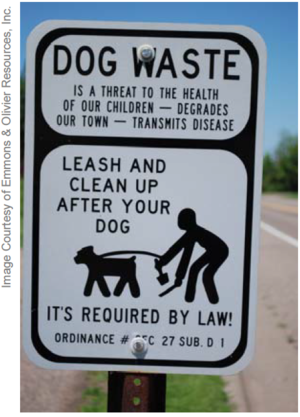 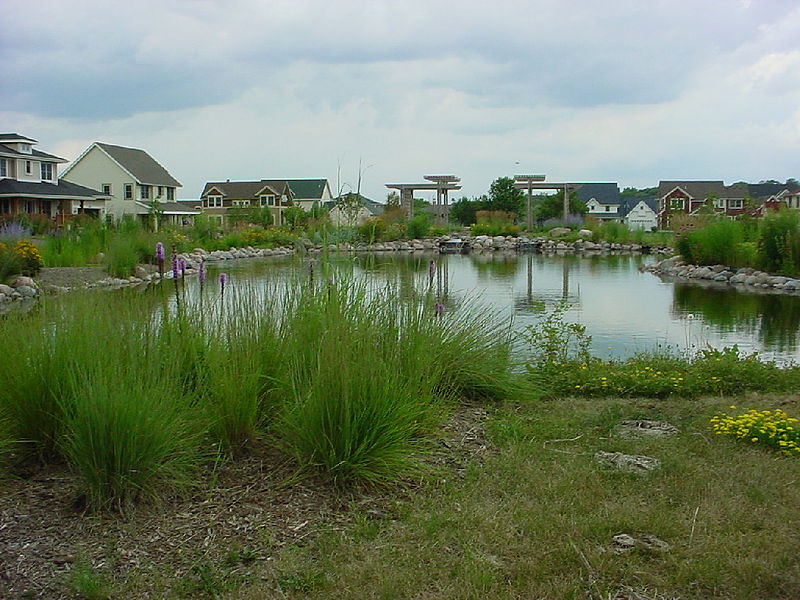 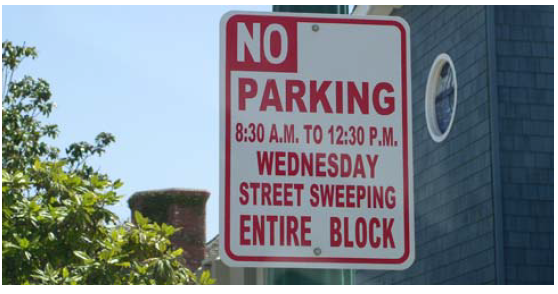 A stormwater timeline
Image courtesy of the Capitol Region Watershed District
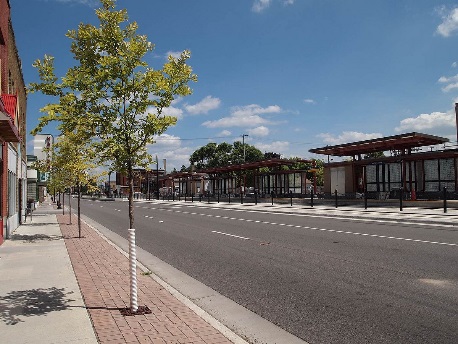 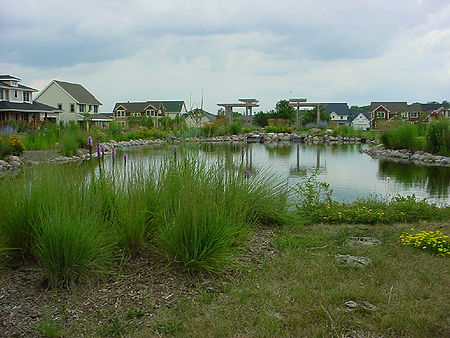 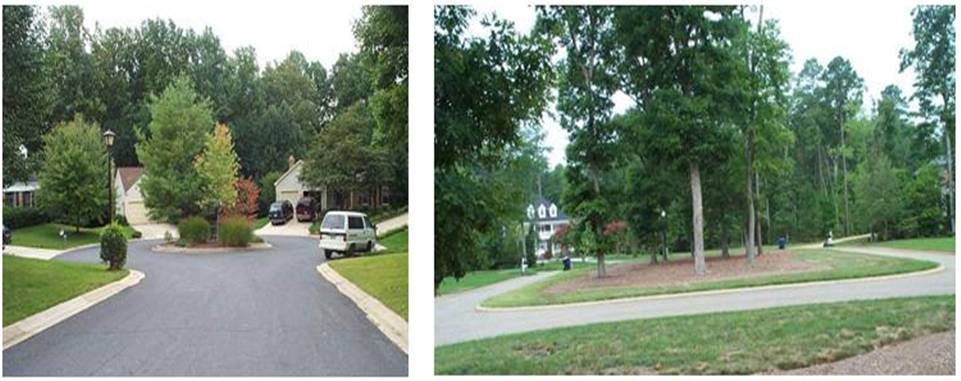 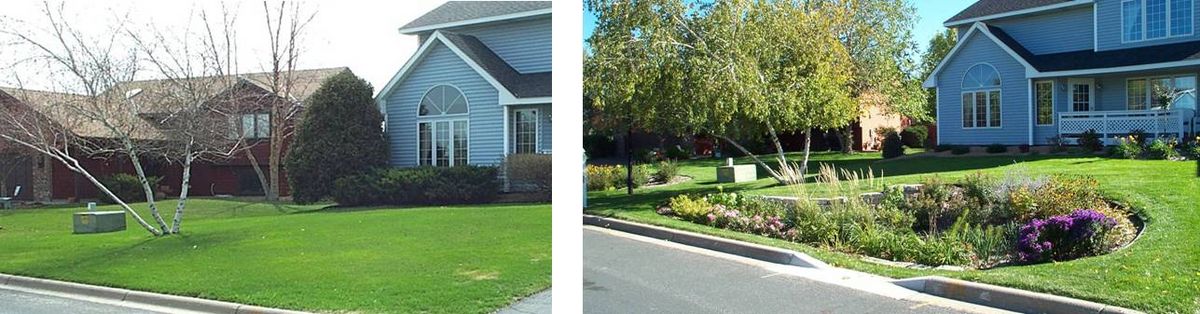 1980
1990
2000
2010
2020
Green Infrastructure/Sustainable stormwater management
Pipes and ponds
Low Impact Development
Better Site Design
https://www.youtube.com/watch?v=rrY1ohMLXiM&feature=youtu.be&utm_medium=email&utm_source=govdelivery
Sustainable stormwater management connects stormwater to the landscape
Managing stormwater in a manner that limits or enhances impacts to natural functions of landscapes, hydrologic systems, and habitats (Porter, 2007; Managing Growth in America’s Communities)
Reuse/replace treated water
Flood control
Habitat/biodiversity
Climate mitigation/adaptation
Pollutant reduction
Ecosystem services (e.g. pollination)
Restore hydrology/recharge groundwater
Social, economic and other environmental benefits
Green Infrastructure is the approach used to achieve sustainable stormwater management
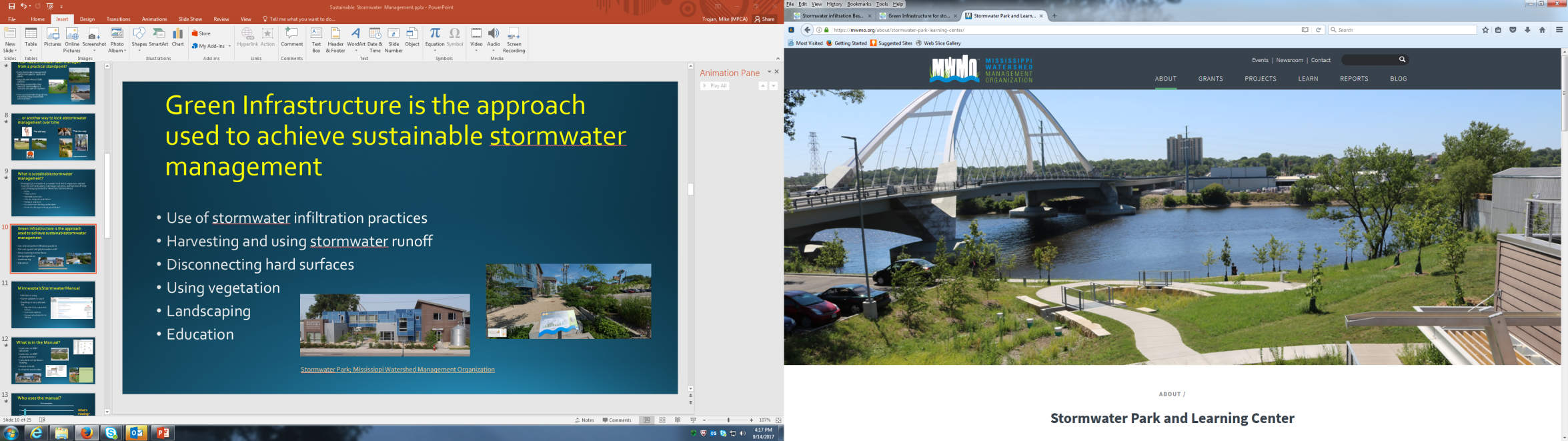 Use of stormwater infiltration practices
Harvesting and using stormwater runoff
Disconnecting hard surfaces
Using vegetation
Landscaping
Education
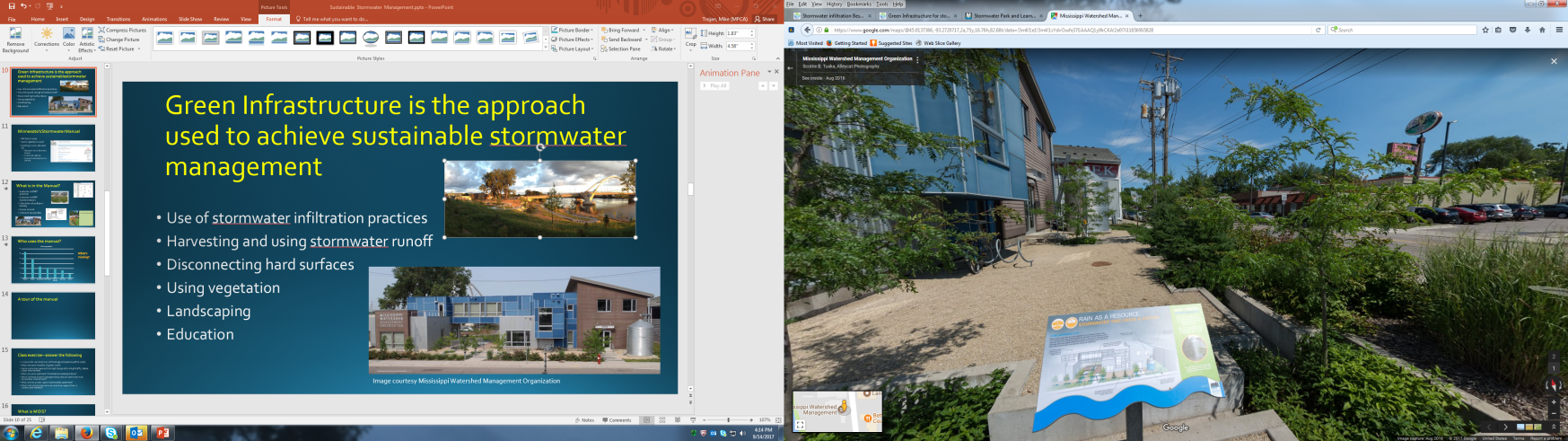 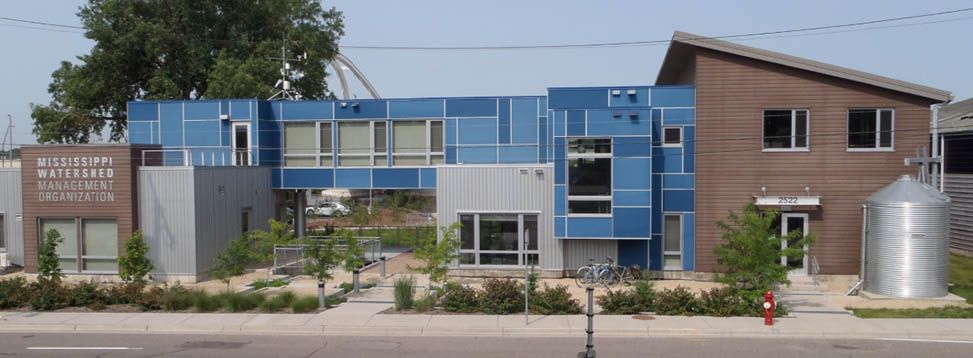 Stormwater Park; Mississippi Watershed Management Organization
Which of these stormwater practices is generally not considered to be a green infrastructure practice?
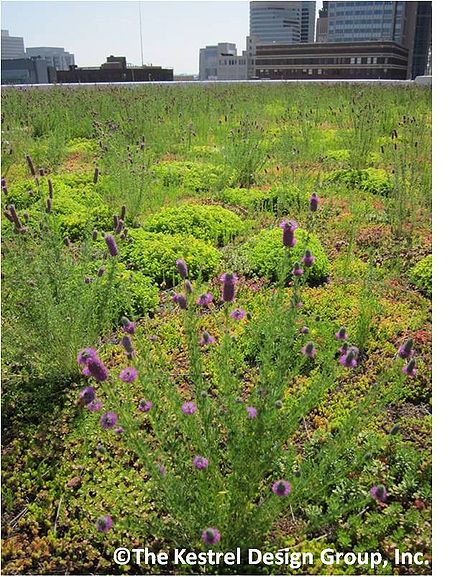 Sand filter
Green roof
Constructed wetland
Permeable pavement
Quiz 2
Green Infrastructure stormwater - Best Management Practices (BMPs)
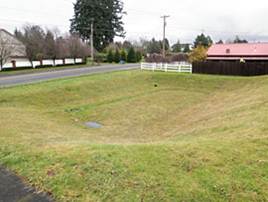 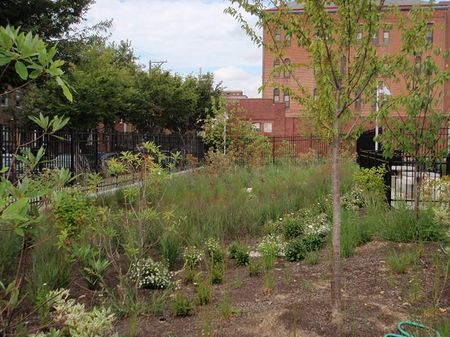 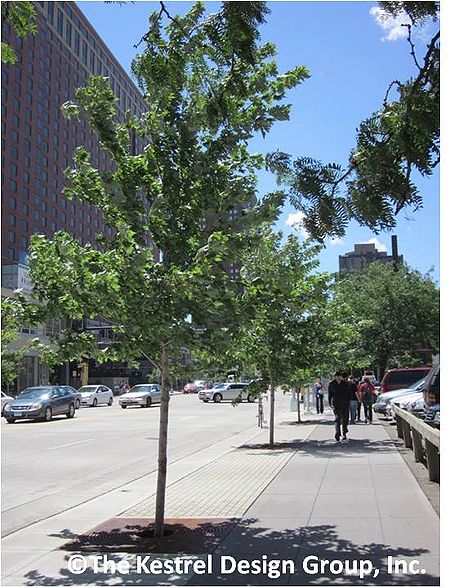 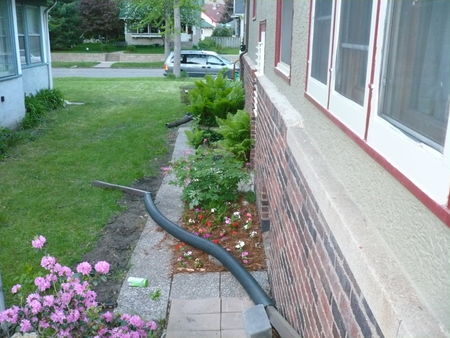 Disconnection
Bioretention
Infiltration basin
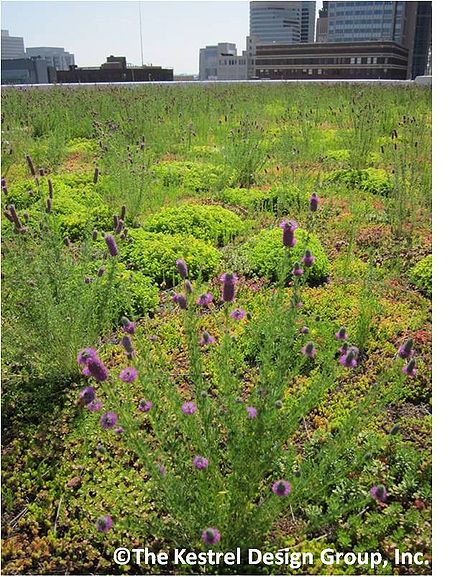 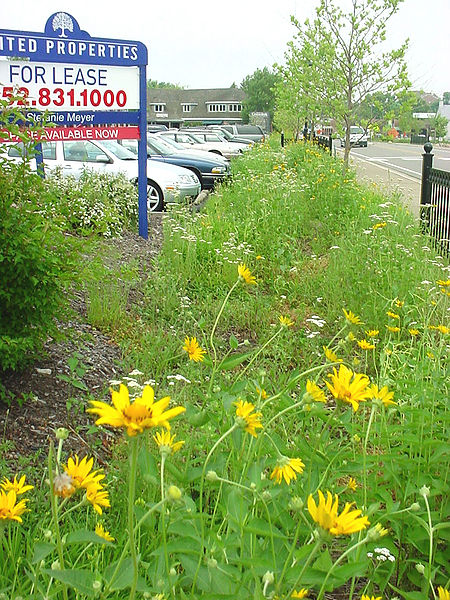 Vegetated swale
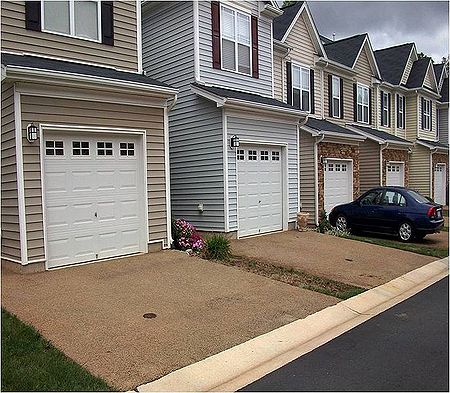 Tree trench
Green roof
Permeable pavement
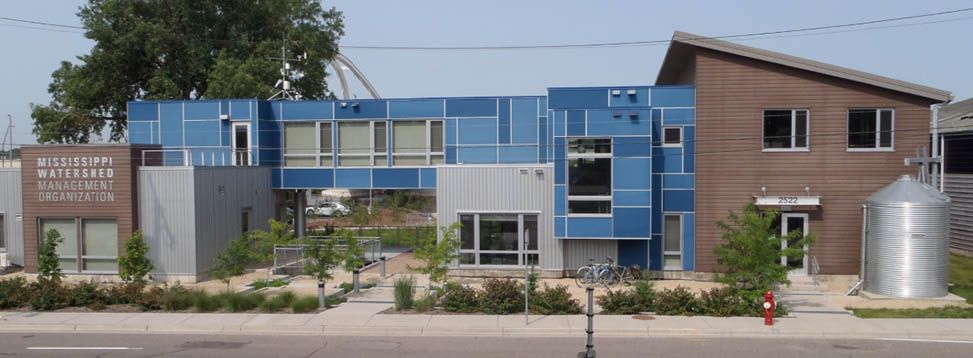 Harvest and reuse
What is the Minnesota Stormwater Manual?
A resource that provides guidance and tools to help better manage stormwater
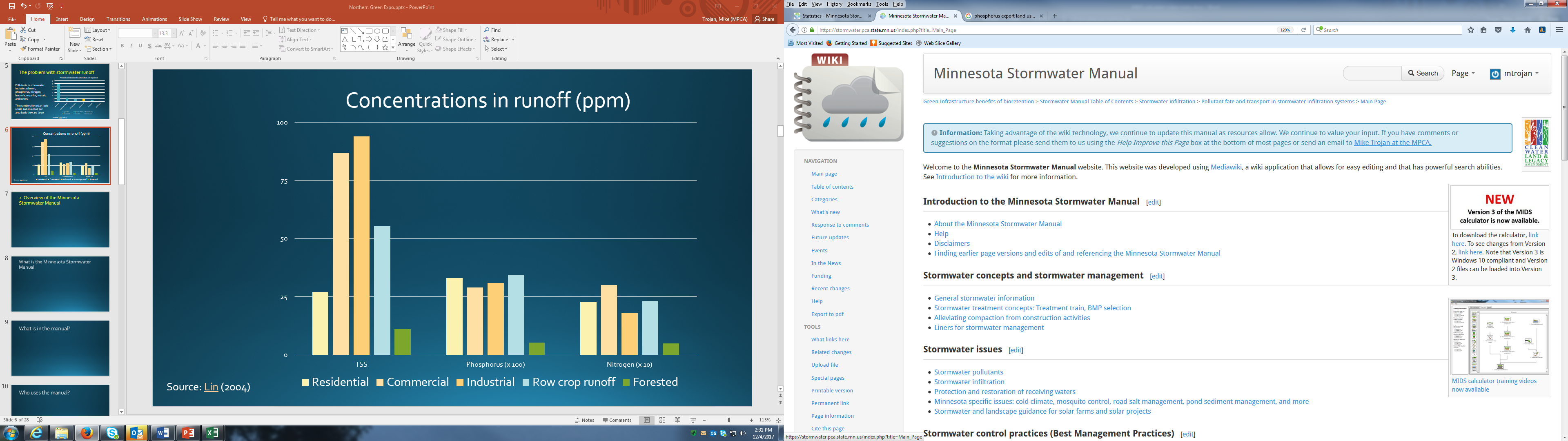 Who uses the manual?
What’s missing?
About 
11 million hits to date
What the manual is not
Not a Green Infrastructure (GI) or landscape manual
Not the definitive source of information on GI or landscape design
A cookbook that applies the same way at every site
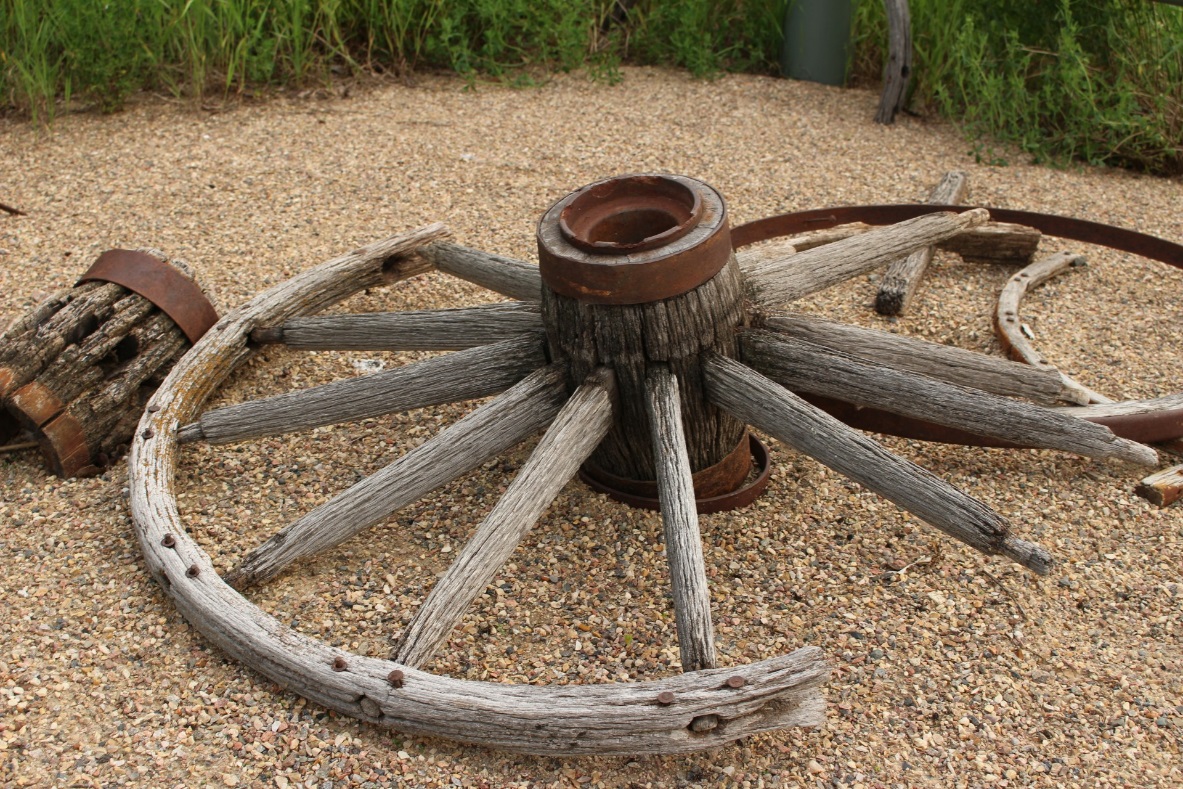 What the manual is
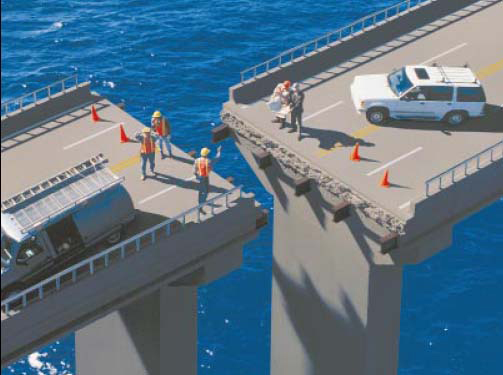 A definitive source for how to build and maintain stormwater practices
A source of information on a variety of topics for stormwater practitioners
A warehouse of links, references, videos, tools, case studies
Image courtesy of Zurich U.S.
True or false: tree trenches/boxes, bioswales, and rain gardens are all examples of bioretention practices
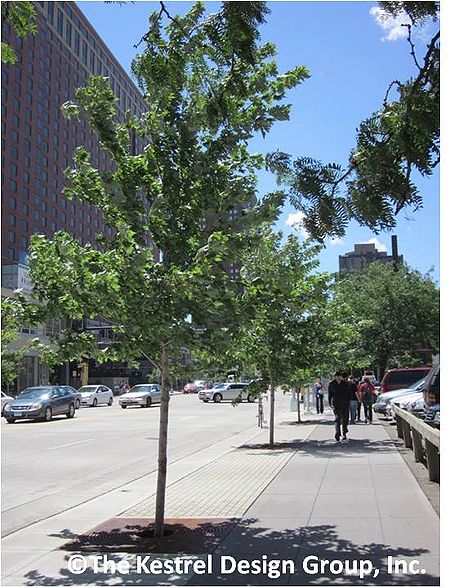 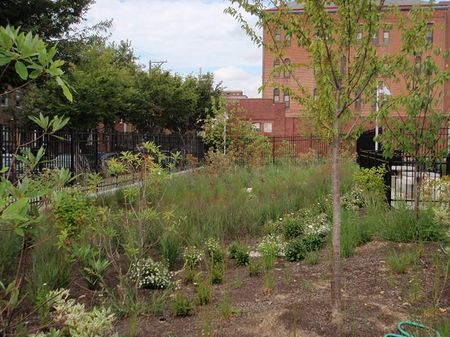 True
False
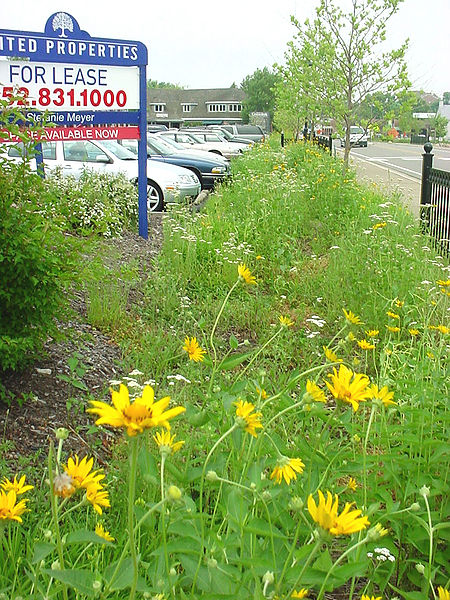 Quiz 3
Let’s take a look inside the manual
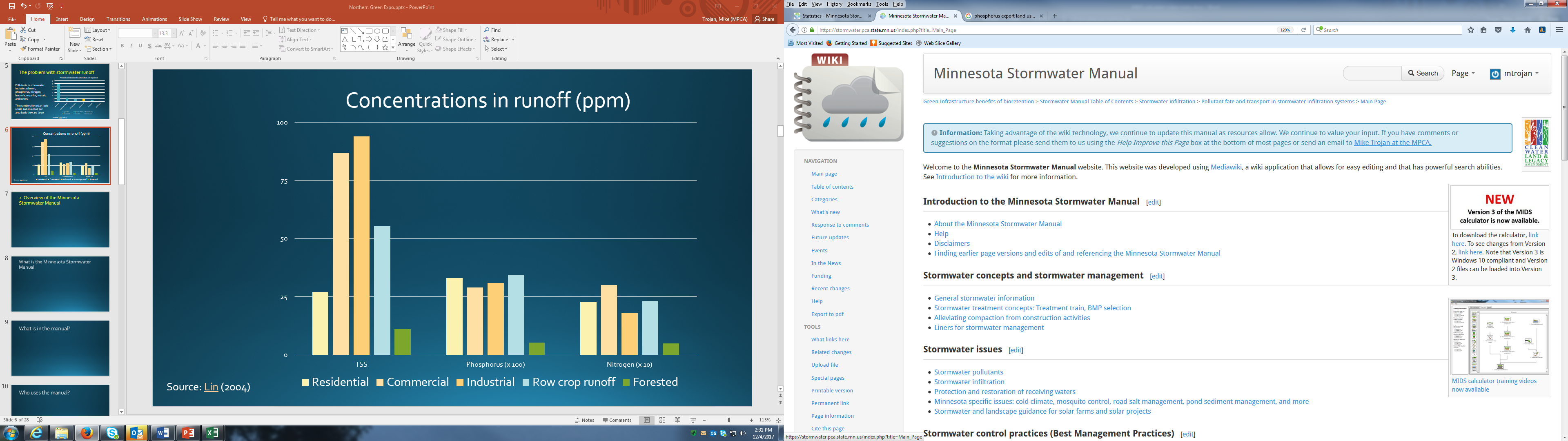 The recommended ratio of area contributing runoff to permeable pavement area is
1:1
2:1
7:1
It doesn’t matter
Area contributing runoff
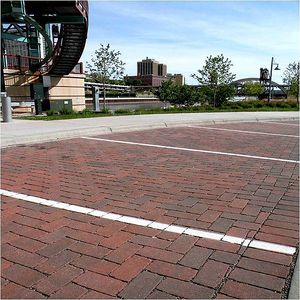 Permeable pavement
A typical vacuum cleaning schedule may include the end of winter (April) and after autumn leaf-fall (November)
Quiz 4
A source of information on a variety of topics
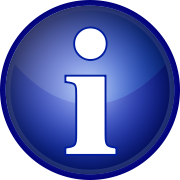 Which of these is not a compost specification?
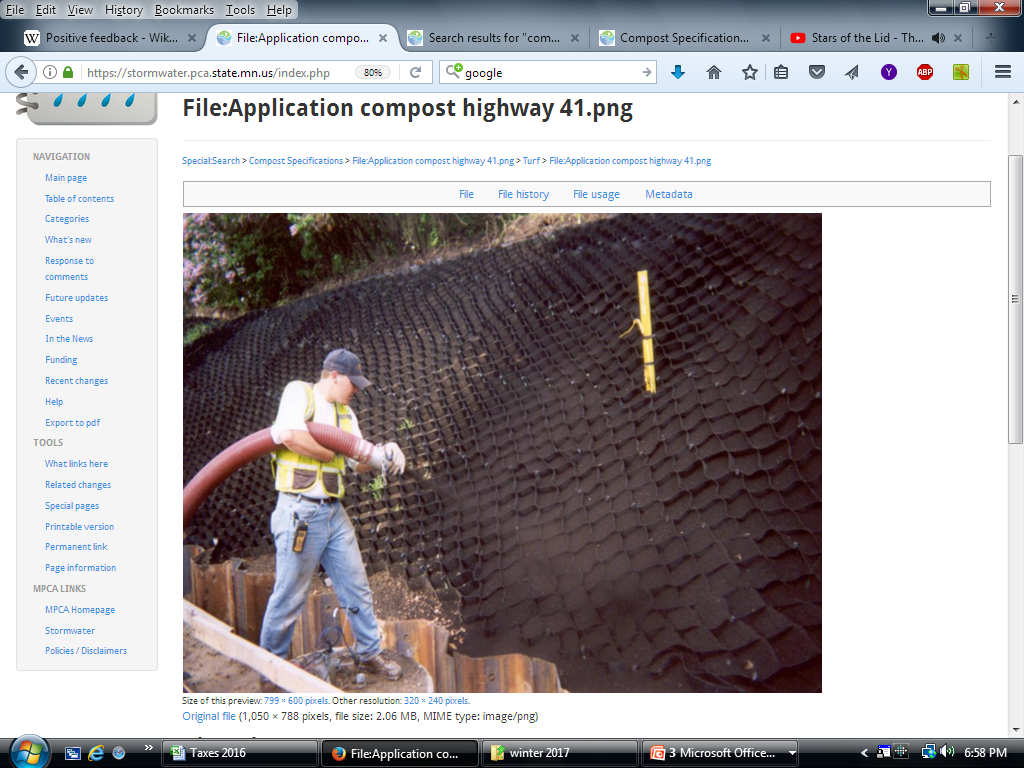 pH between 5.5 and 8.5
Moisture content between 30 and 60% (mass basis)
Organic matter content between 30 and 65% (dry wt basis)
Particles must pass through 1 inch screen or less
Quiz 5
Material specifications – filter media
Composition specs for several mixes
Performance specs
Design and construction information
Designing for phosphorus control
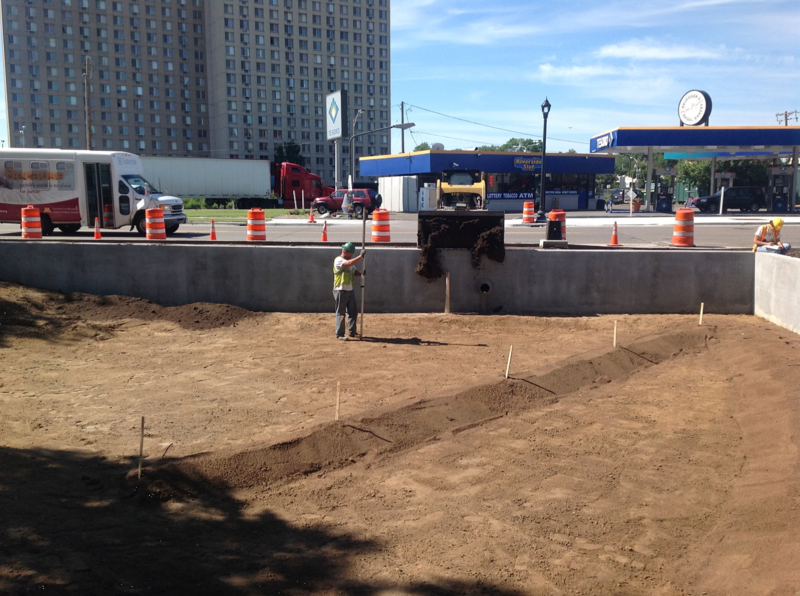 A rain garden w/ an underdrain having a media mix with high organic matter content will leach phosphorus
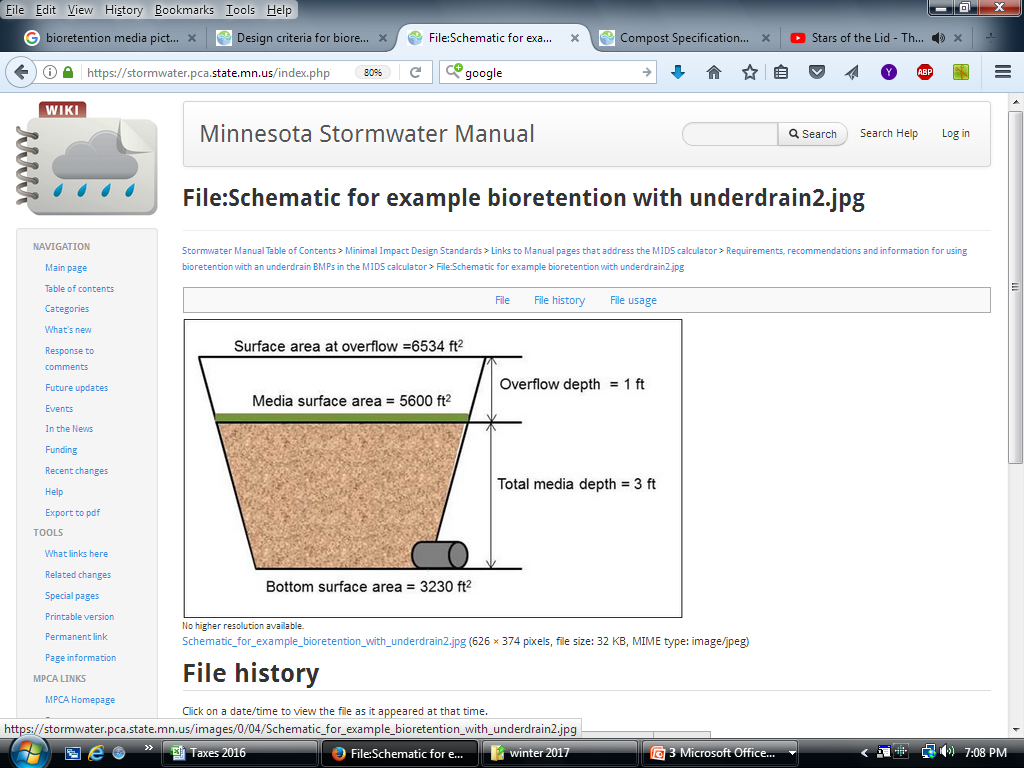 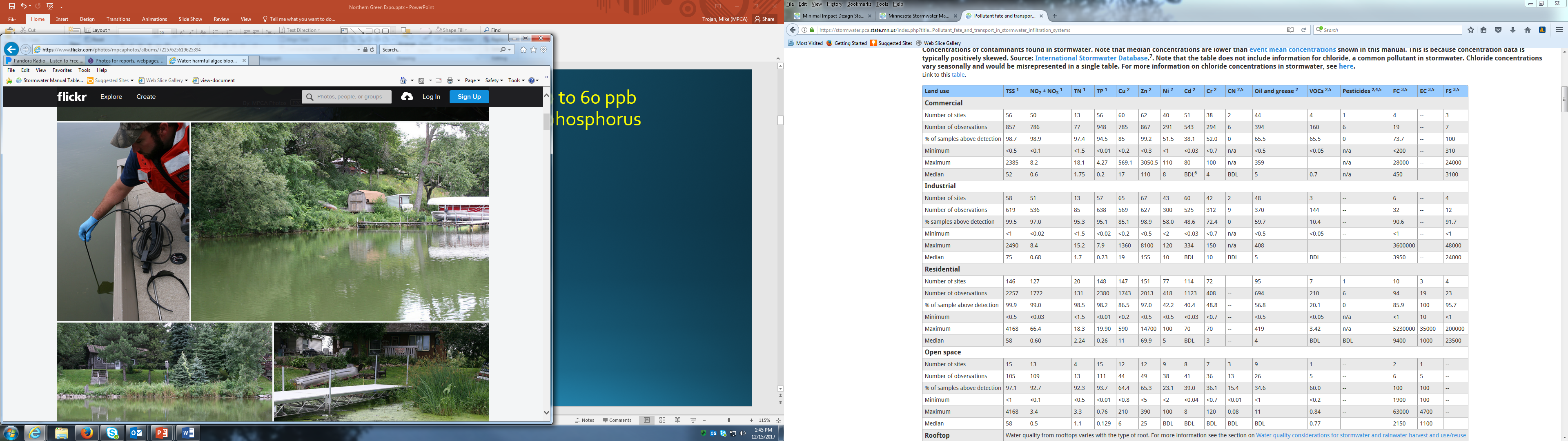 Manual recommends Mixes C or D, testing the media for P, or adding iron to the practice
… and more
Cold climate impact on runoff management
Managing stormwater sediments
Road salt, smart salting, and winter maintenance
Stormwater management for lake protection and restoration
Mosquito control and stormwater management
Liners for stormwater management
Green Infrastructure for stormwater management
Stormwater and landscape guidance for solar farms and solar projects 
Stormwater pollutants
Stormwater infiltration
Etc.
A warehouse of links, references, case studies, maps, etc.
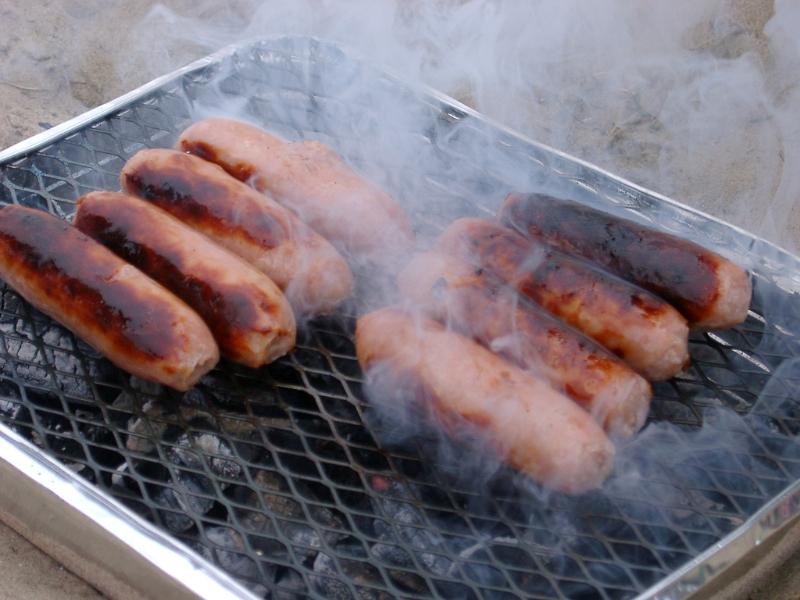 Nearly every page has multiple links to external material
Most pages have reference lists
There is a map page
Training videos
Links to webinars and videos
Outreach materials (newsletters, blogs, etc.)
Etc.
Case studies
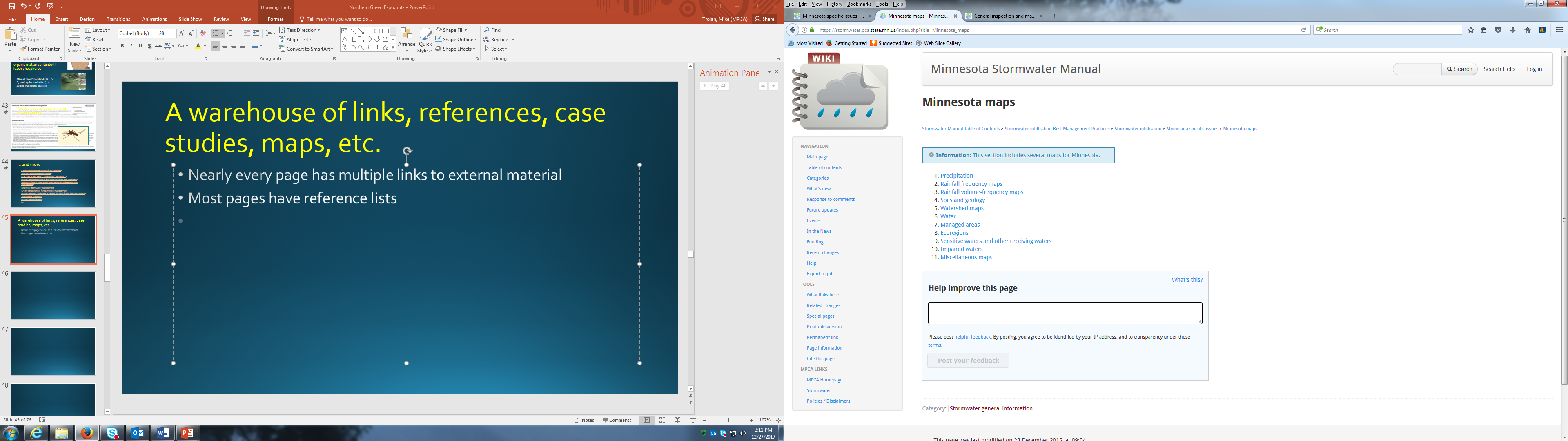 True or False: Bioretention (rain garden) is an excellent BMP for climate resiliency
False: Moore and Hunt (2013), in evaluating the effect of several BMP types on climate resiliency, state "Despite accounting for sequestration by vegetation in these systems, only stormwater wetlands and grassed swales were predicted to store more carbon than what was released through construction and maintenance".
Quiz 6
The future
Will continue to work with our partners to update and enhance the manual
Slowly building information for the general public
Building a Green Infrastructure section
Which of these bioretention (rain garden) design considerations improve habitat?
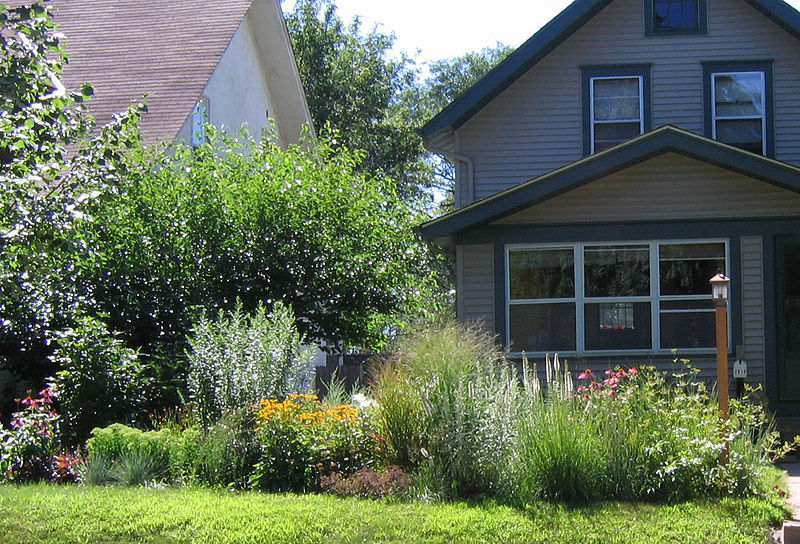 Utilize native, perennial vegetation
Incorporate trees and shrubs if possible
Maximize length to area ratio of BMP
Evaluate compatibility with nearby habitats
Promote soil/media development, including formation of a leaf/plant litter
Quiz 7
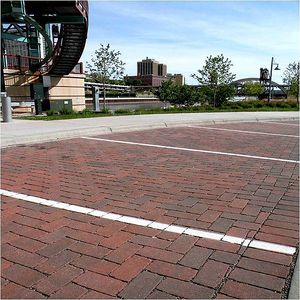 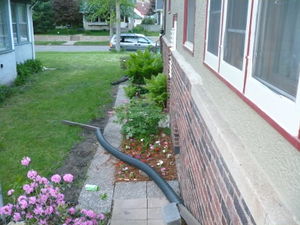 Summary
The Minnesota Stormwater Manual is kind of a One Stop shop for how to manage stormwater and integrate stormwater management into the landscape

It provides links to more detailed information and case studies
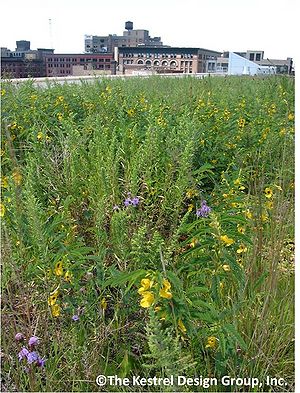 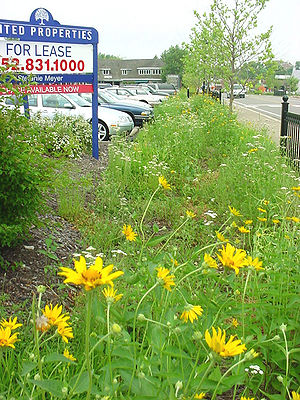 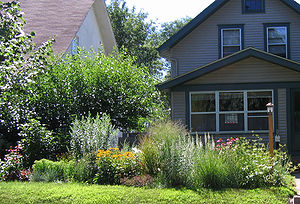 Questions?Mike Trojanmike.trojan@state.mn.usLink to Manual – easiest to get there by doing a search on Minnesota Stormwater Manualhttps://stormwater.pca.state.mn.us/index.php?title=Main_Page
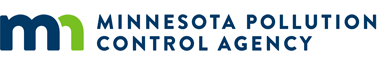 Funding information
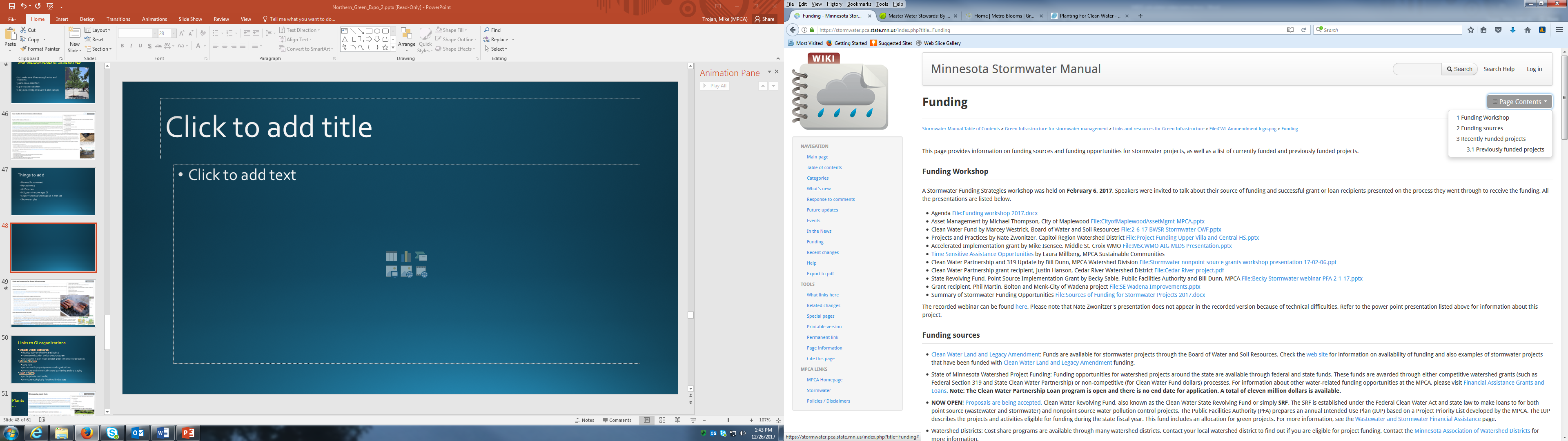 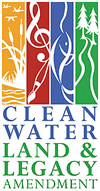 Links to GI organizations
Master Water Stewards
 developed by the Freshwater Society
 volunteer education and outreach program
 participates in training and install green infrastructure practices
 Metro Blooms
 nonprofit
 partners with property owners and organizations
 promotes environmentally sound gardening and landscaping
 Blue Thumb
 public/private partnership
 promotes ecologically functional landscapes